Programmazione e Laboratorio di Programmazione
Lezione I
Un primo programma
1
Programmazione e Laboratorio di Programmazione – Un primo programma
Prima di iniziare
Assicurati:
di avere il compilatore C correttamente istallato e funzionante
di aver correttamente appreso i rudimenti del file system del vostro sistema operativo
di disporre e saper utilizzare un editor di file di testo
Programmazione e Laboratorio di Programmazione – Un primo programma
2
Iniziamo …
Effettua il login
Nella directory corrente creane una nuova nuova con il tuo nome e cognome
Spostati nella nuova directory
Mostra il contenuto della directory corrente
Nella directory corrente creane una nuova con nome EserciziC
Spostati nella directory appena creata
Mostra il contenuto della directory corrente
Apri il tuo editor di testi
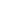 Programmazione e Laboratorio di Programmazione – Un primo programma
3
Il programma ….
Digita il programma
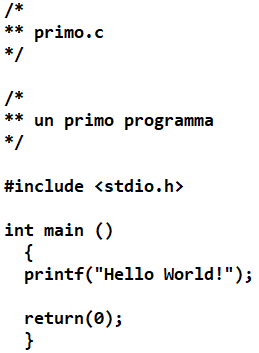 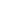 Programmazione e Laboratorio di Programmazione – Un primo programma
4
Il programma …
Salva il contenuto del file nella directory corrente con nome primo.c (l’estensione .c è obbligatoria)
Mostra il contenuto della directory corrente
Esegui il comando gcc primo.c -ansi -pedantic -o primo
Mostra il contenuto della directory corrente
Esegui il comando ./primo
Programmazione e Laboratorio di Programmazione – Un primo programma
5
Continuiamo …
Apri il tuo editor di testi
Digita il programma
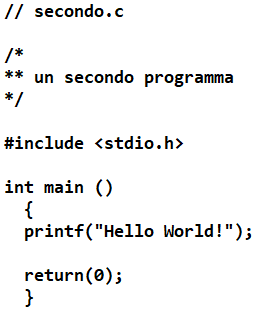 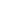 Salva il contenuto del file nella directory corrente con nome secondo.c
Programmazione e Laboratorio di Programmazione – Un primo programma
6
Continuiamo …
Esegui il comando
	gcc secondo.c -ansi -pedantic -o secondo
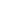 Programmazione e Laboratorio di Programmazione – Un primo programma
7
Considerazioni introduttive …
delimitatore di comando
/* un primo programma */
/*
** un primo programma
*/
#include <stdio.h>
int main (){printf("Hello World!");
	return(0);}
direttiva per il pre-processore
commenti
delimitano un blocco di istruzioni
funzione dalla quale ha inizio l’esecuzione
funzione con la quale ha termine l’esecuzione
Programmazione di Calcolatori - Un primo programma
8